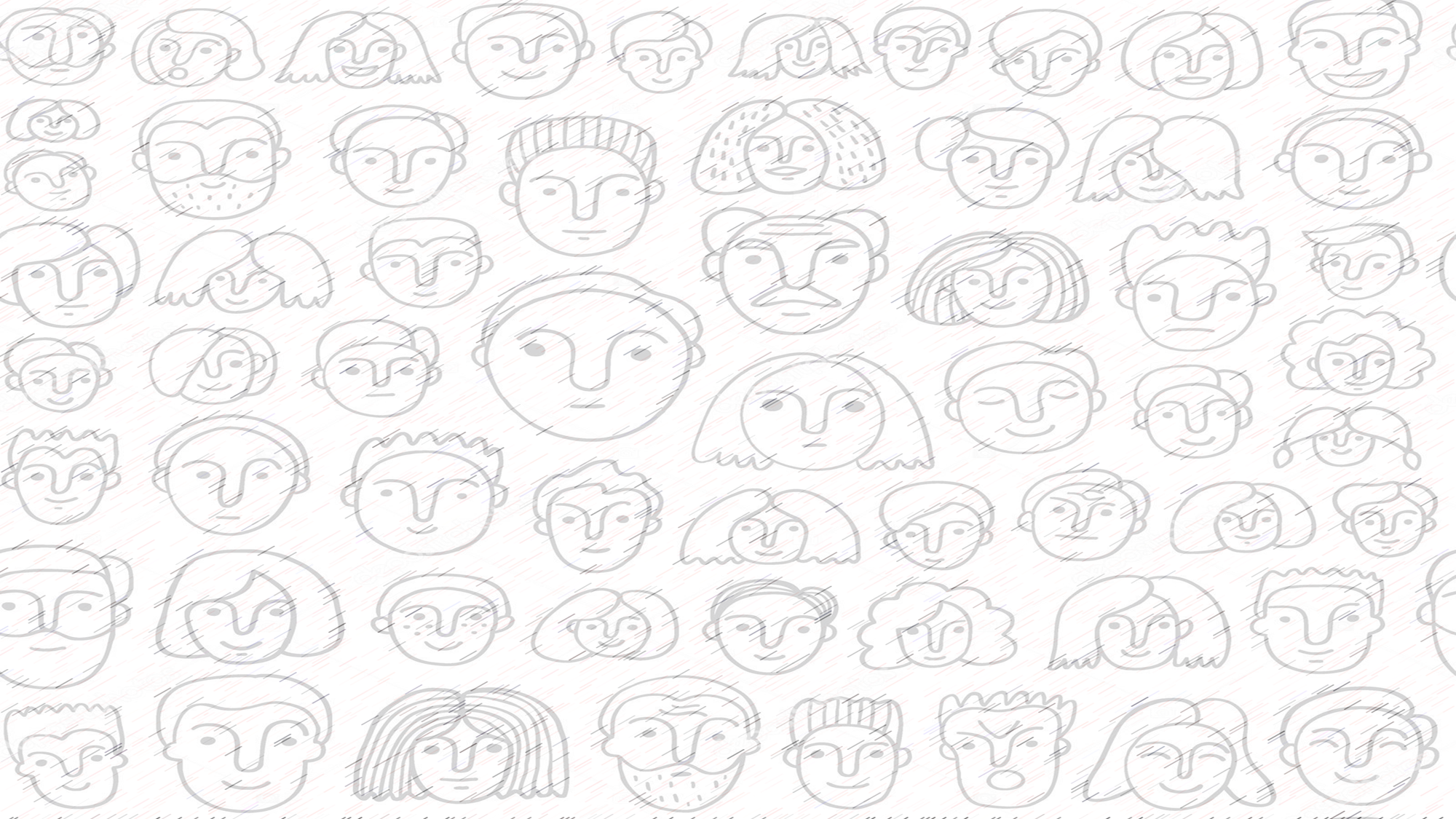 МБОУ ДО «Дворец творчества детей и молодежи» Ленинского района г.Кемерово
Soft skils. Надпрофессиональные навыки
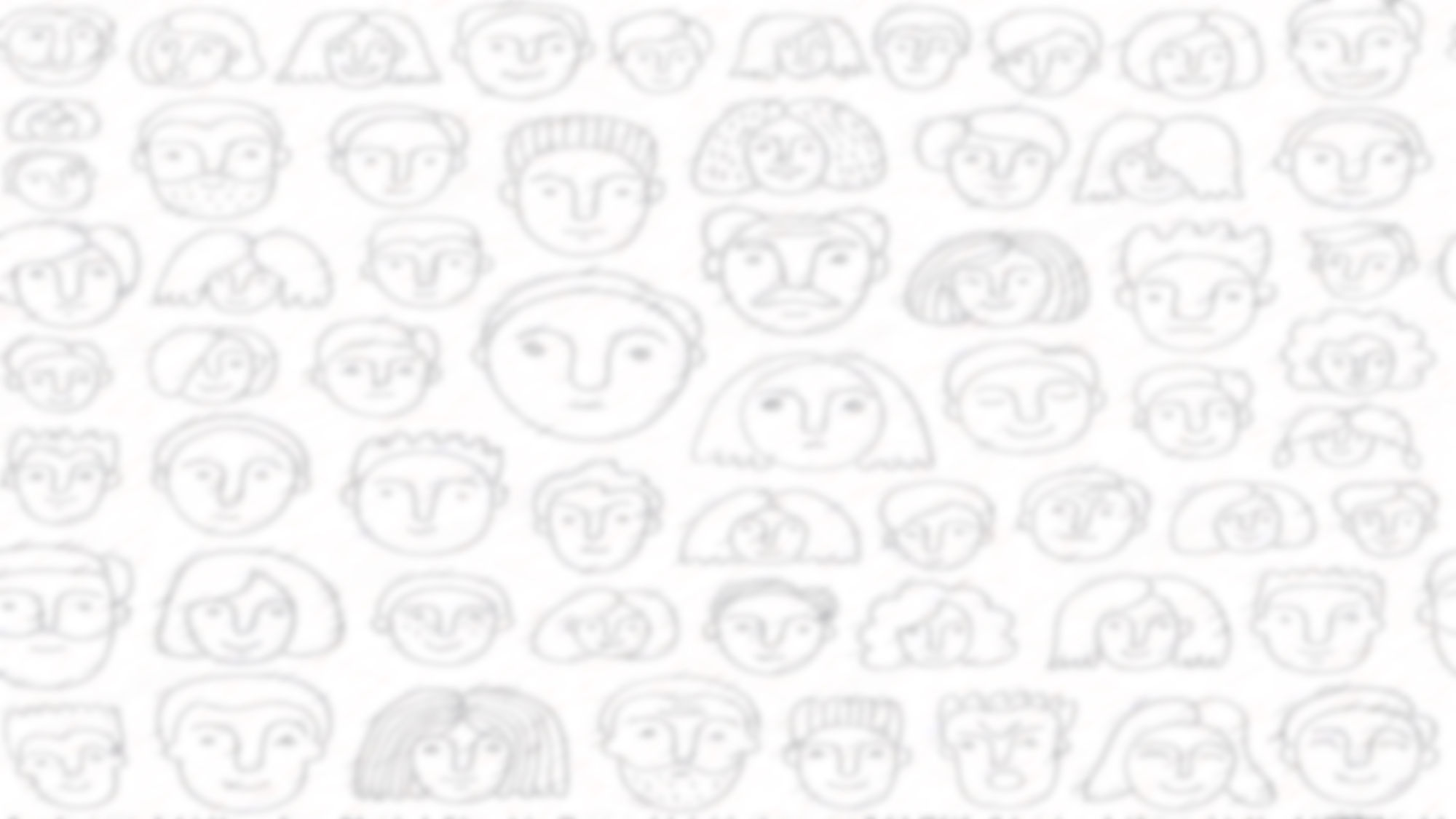 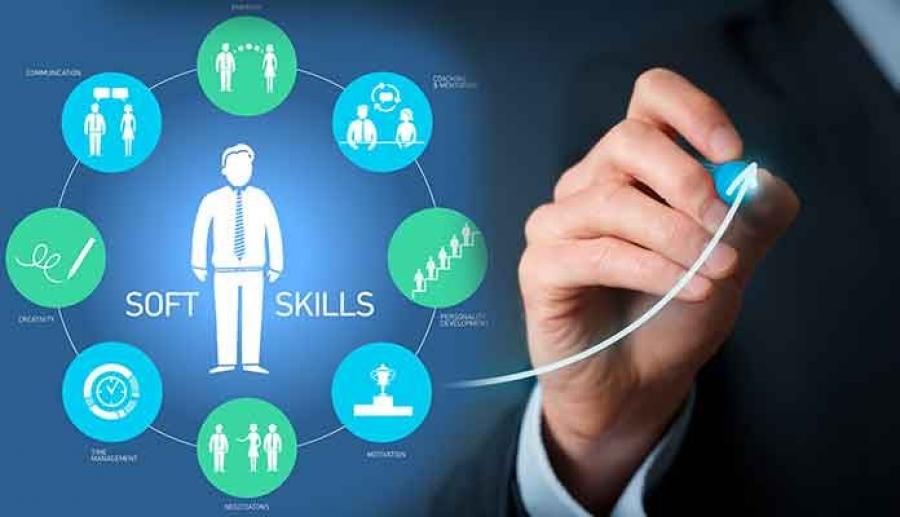 Здравствуйте, ребята! Тема нашего сегодняшнего занятия «soft skills . Надпрофессиональные навыки». Давайте разберемся, что же такое soft skills и почему они так важны? 
	Soft skills  - это такие навыки, как коммуникабельность, умение работать в команде, слышать и слушать собеседника, разговаривать и договариваться. Такие навыки можно приобрести и развить с помощью социального окружения, увлечений, которые связаны с общением с другими людьми и дополнительного образования.
В русском языке нет такого емкого понятия для определения и коммуникативных навыков, и навыков ведения переговоров, грамотного владения речью и самопрезентации. Соответственно, нет и перевода данного понятия.
	В наше современное время уже мало кого можно удивить высшим образованием, но вот правильно вести переговоры и общаться могут далеко не все, навыки коммуникации на самом деле приобретают все большее значение.
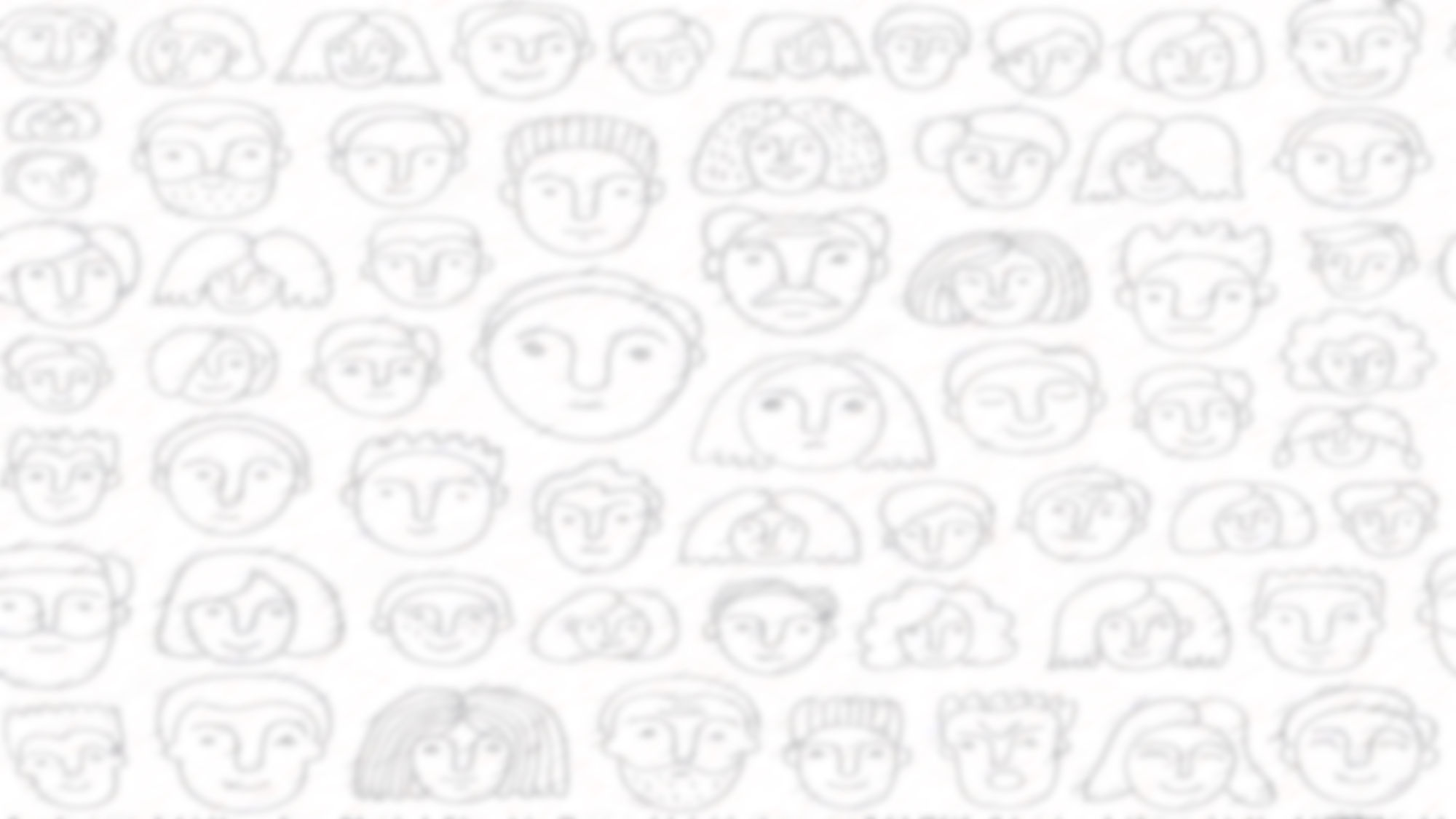 Для начального знакомства с понятием «Soft skills»  предлагаю вашему вниманию ознакомиться с видеоматериалами по теме. Видеоматериалы доступны по ссылкам:
https://yadi.sk/i/zihe5e9xF2O-hw
https://yadi.sk/i/tHT2iz0CO7v8kA
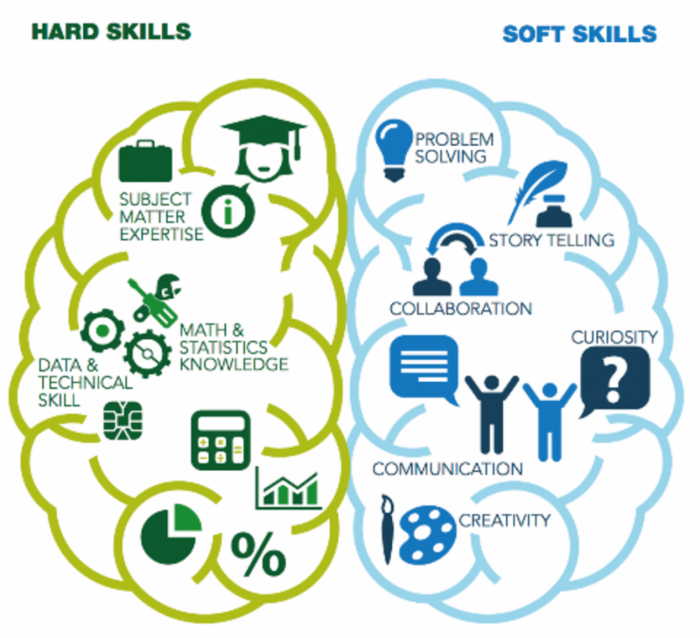 Коммуникация
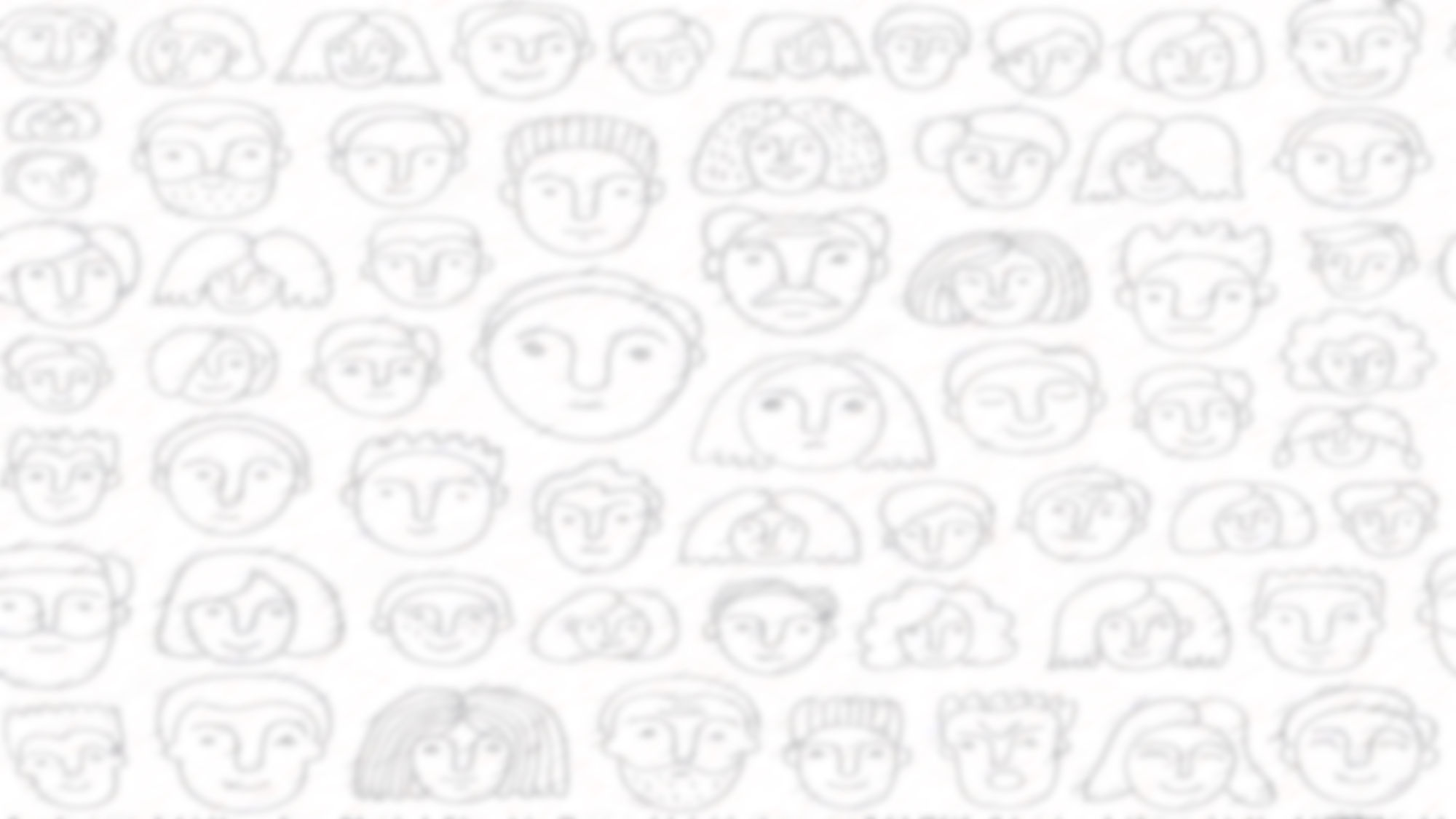 умение слушать
убеждение и аргументация
нетворкинг: построение и поддержание бизнес-отношений
ведение переговоров
проведение презентаций
базовые навыки продаж
самопрезентация
публичные выступления
командная работа
нацеленность на результат
деловое письмо
клиентоориентированность
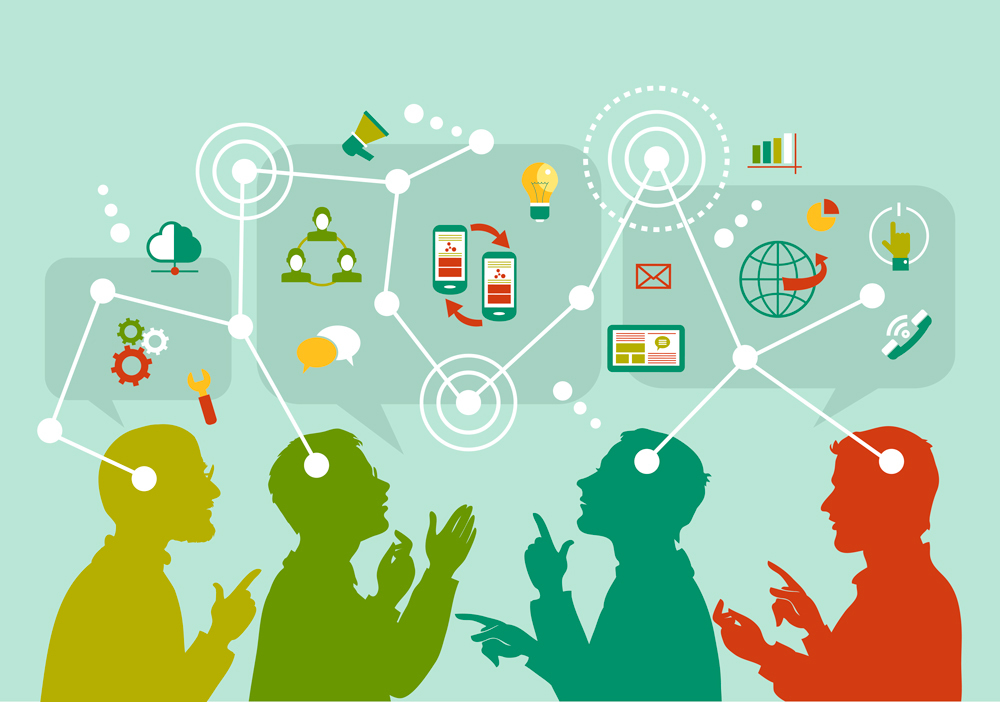 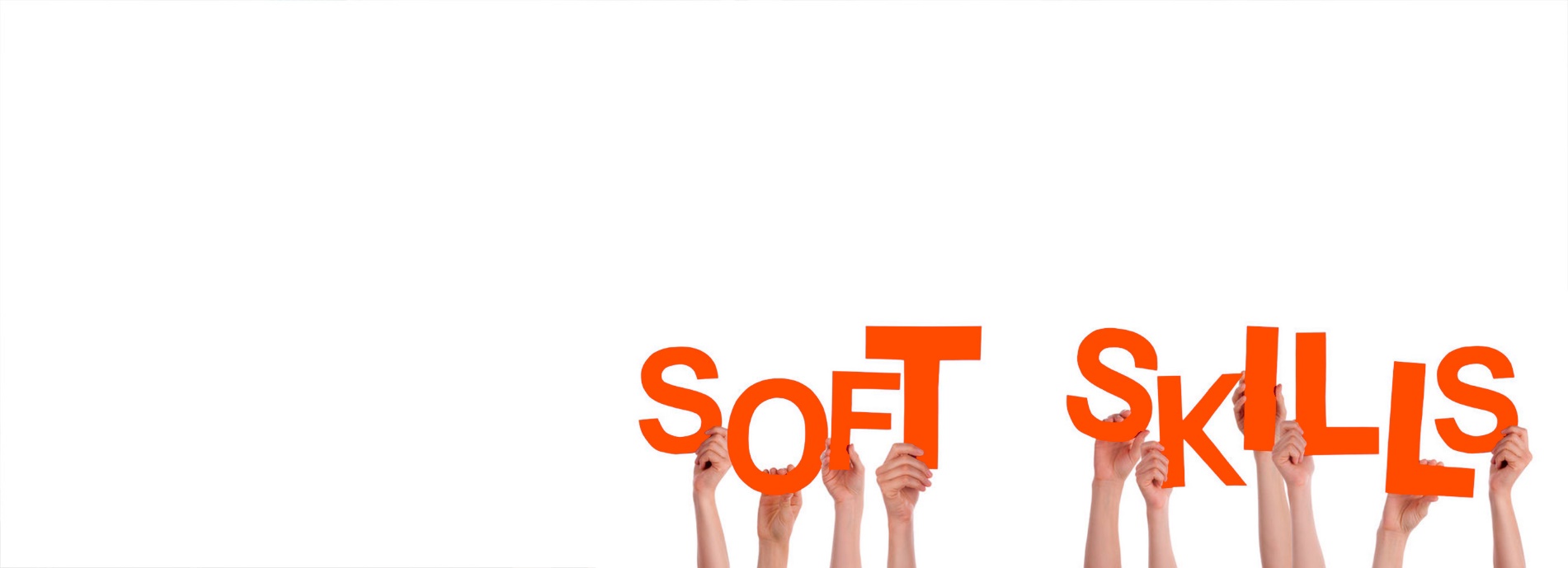 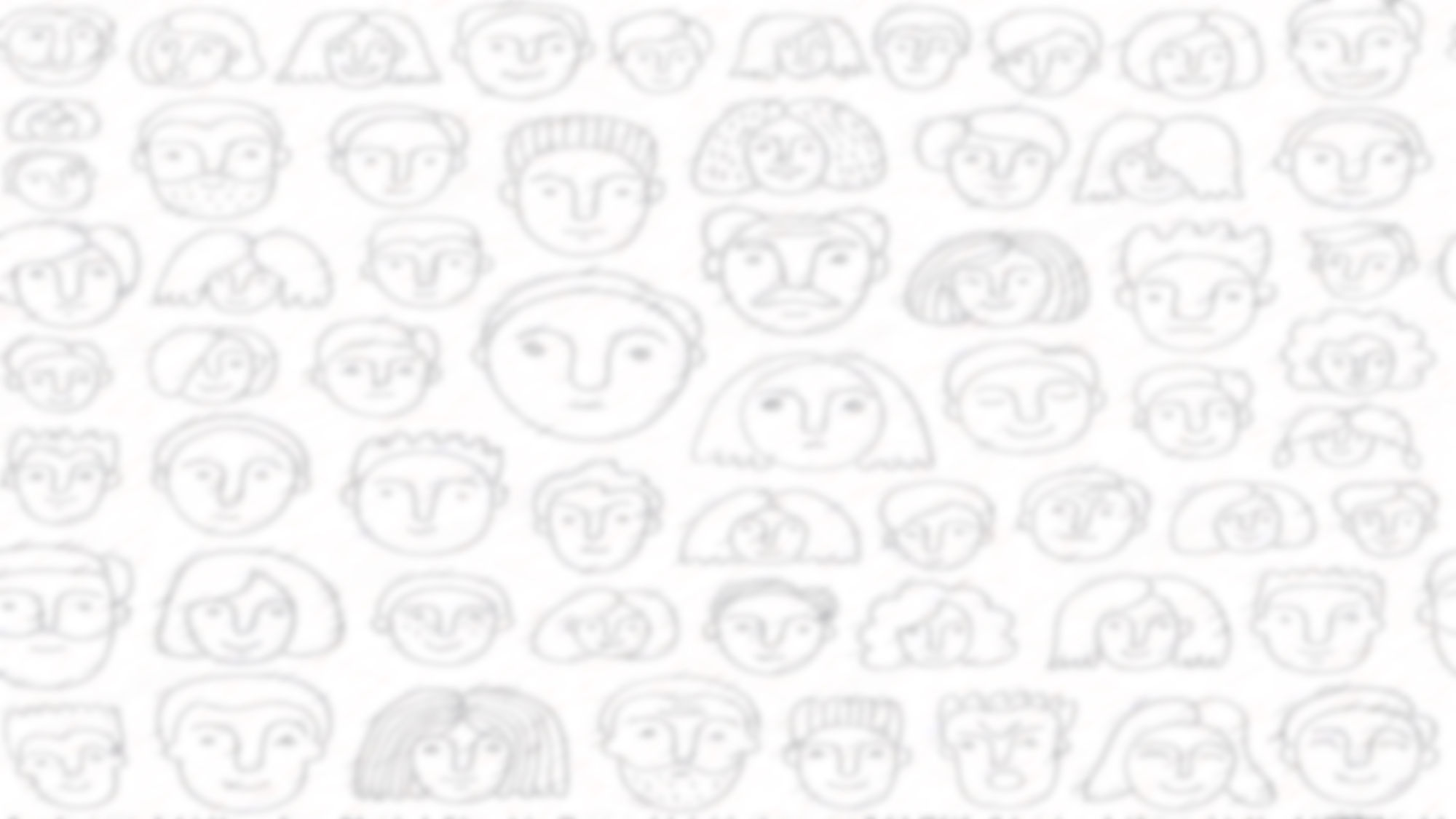 Управление собой
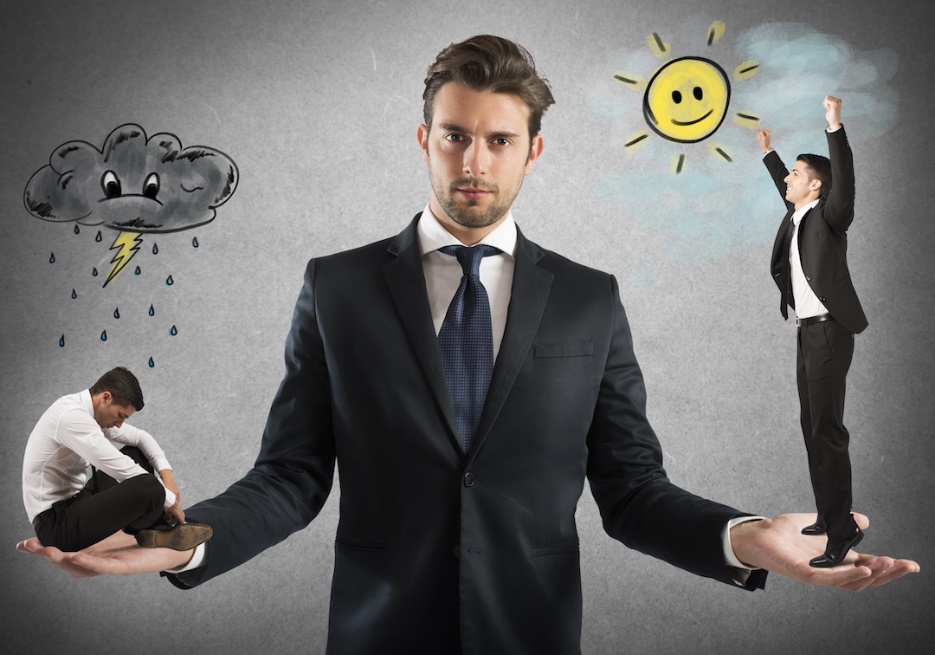 управление эмоциями
управление стрессом
управление собственным развитием
планирование и целеполагание
тайм-менеджмент
энергия / энтузиазм / инициативность / настойчивость
рефлексия
использование обратной связи
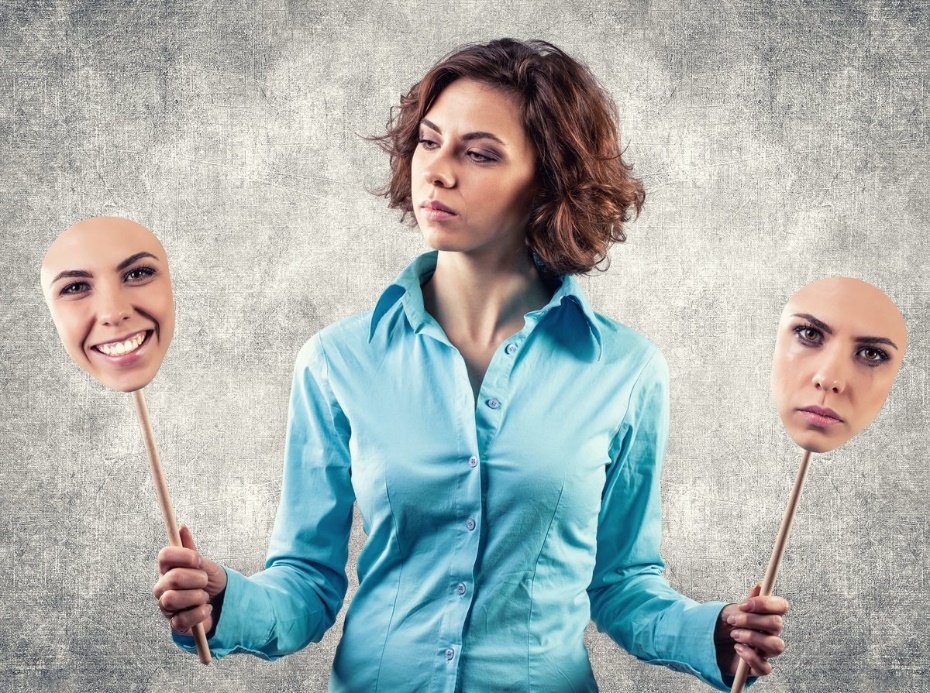 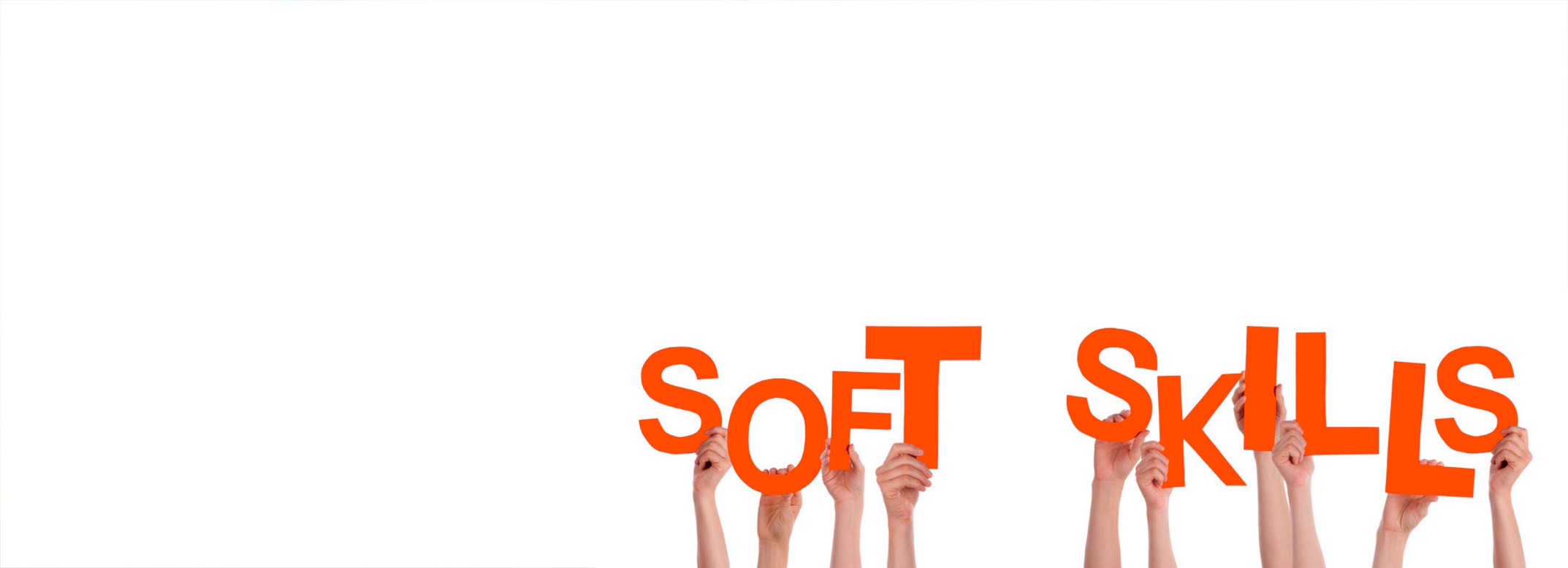 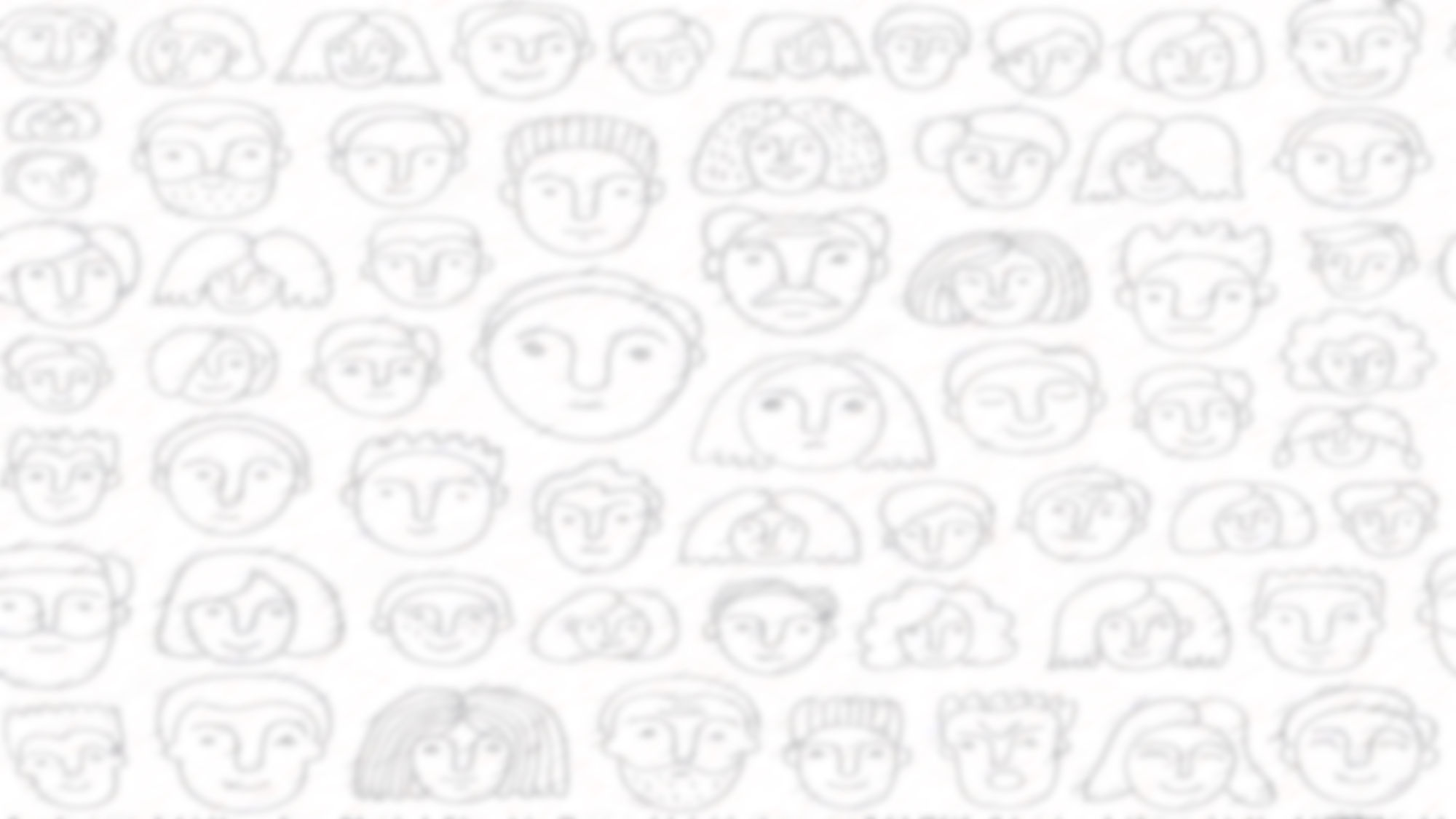 Мышление
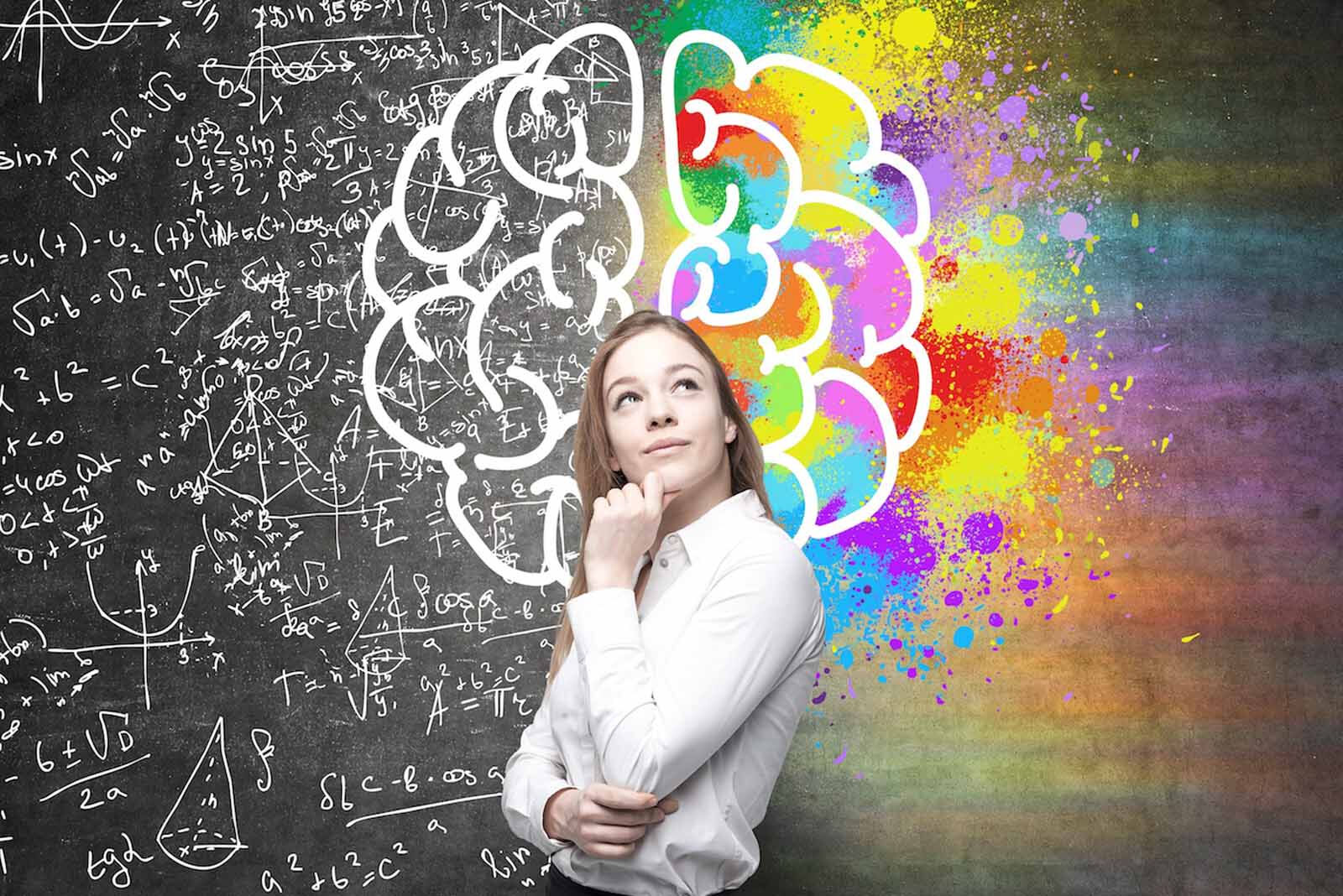 системное мышление
креативное мышление
структурное мышление
логическое мышление
поиск и анализ информации
выработка и принятие решений
проектное мышление
тактическое и стратегическое мышление (для руководителей)
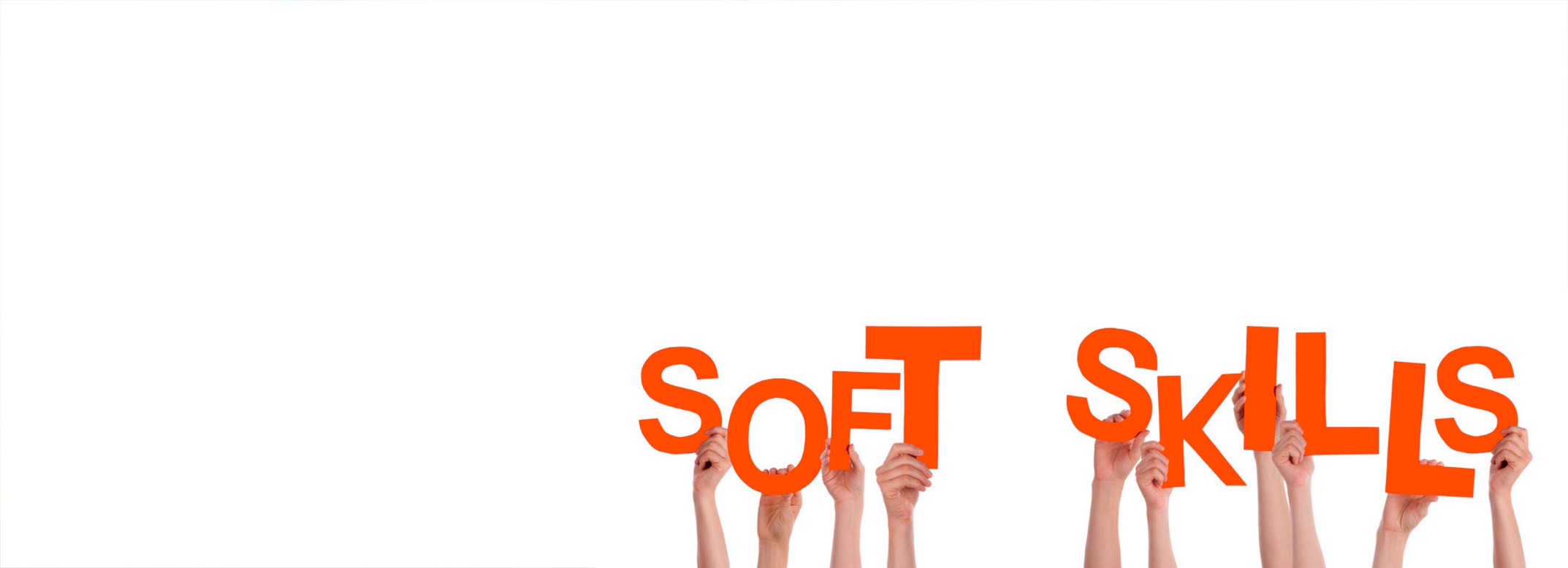 Управленческие навыки
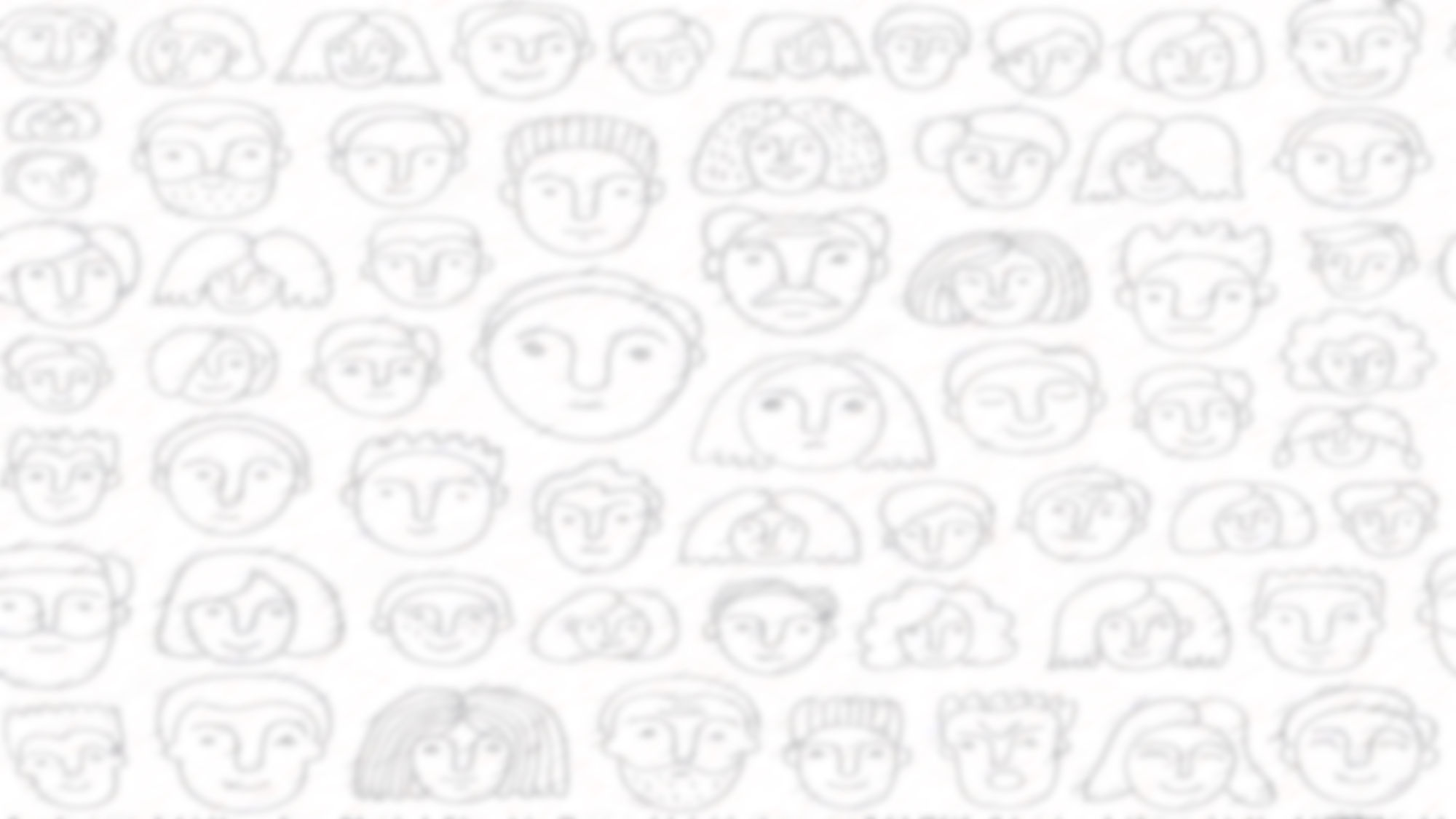 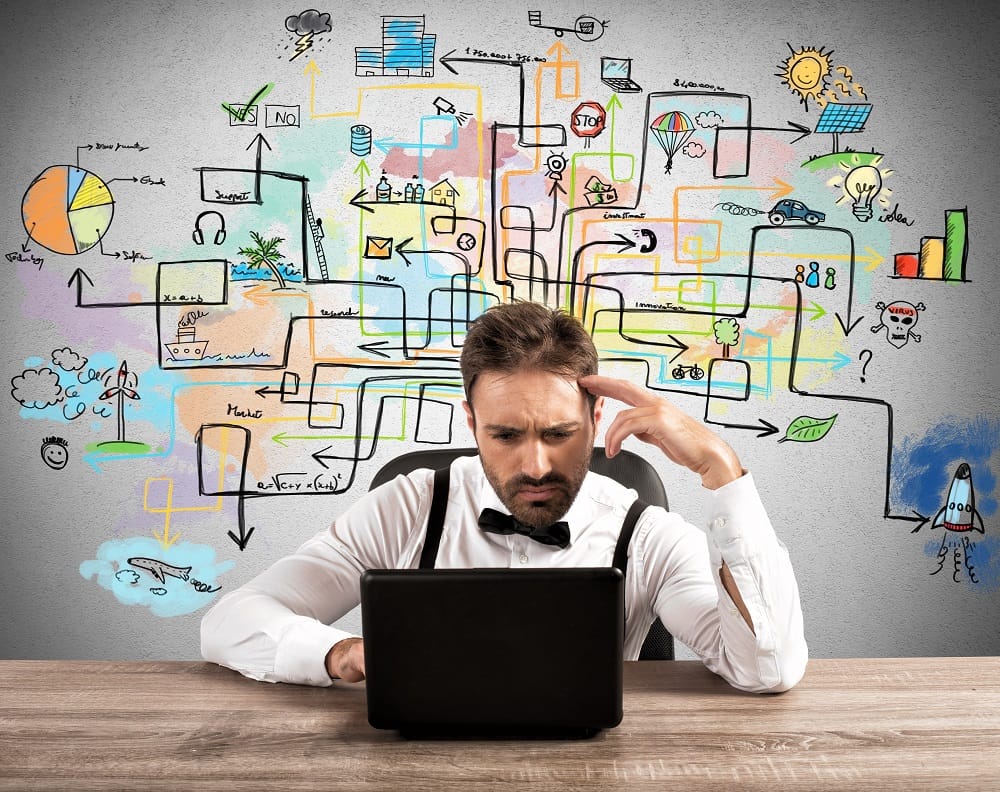 управление исполнением
планирование
постановка задач сотрудникам
мотивирование
контроль реализации задач
наставничество (развитие сотрудников) - менторинг, коучинг
ситуационное руководство и лидерство
ведение совещаний
подача обратной связи
управление проектами
управление изменениями
делегирование
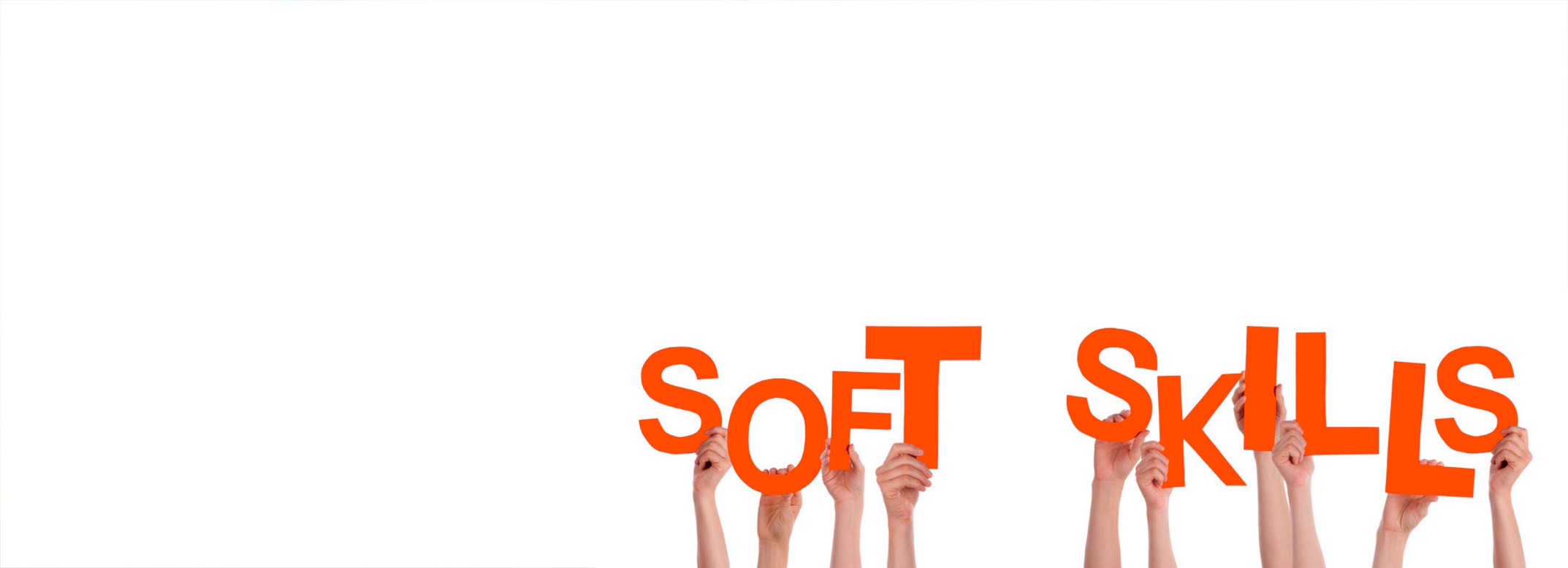 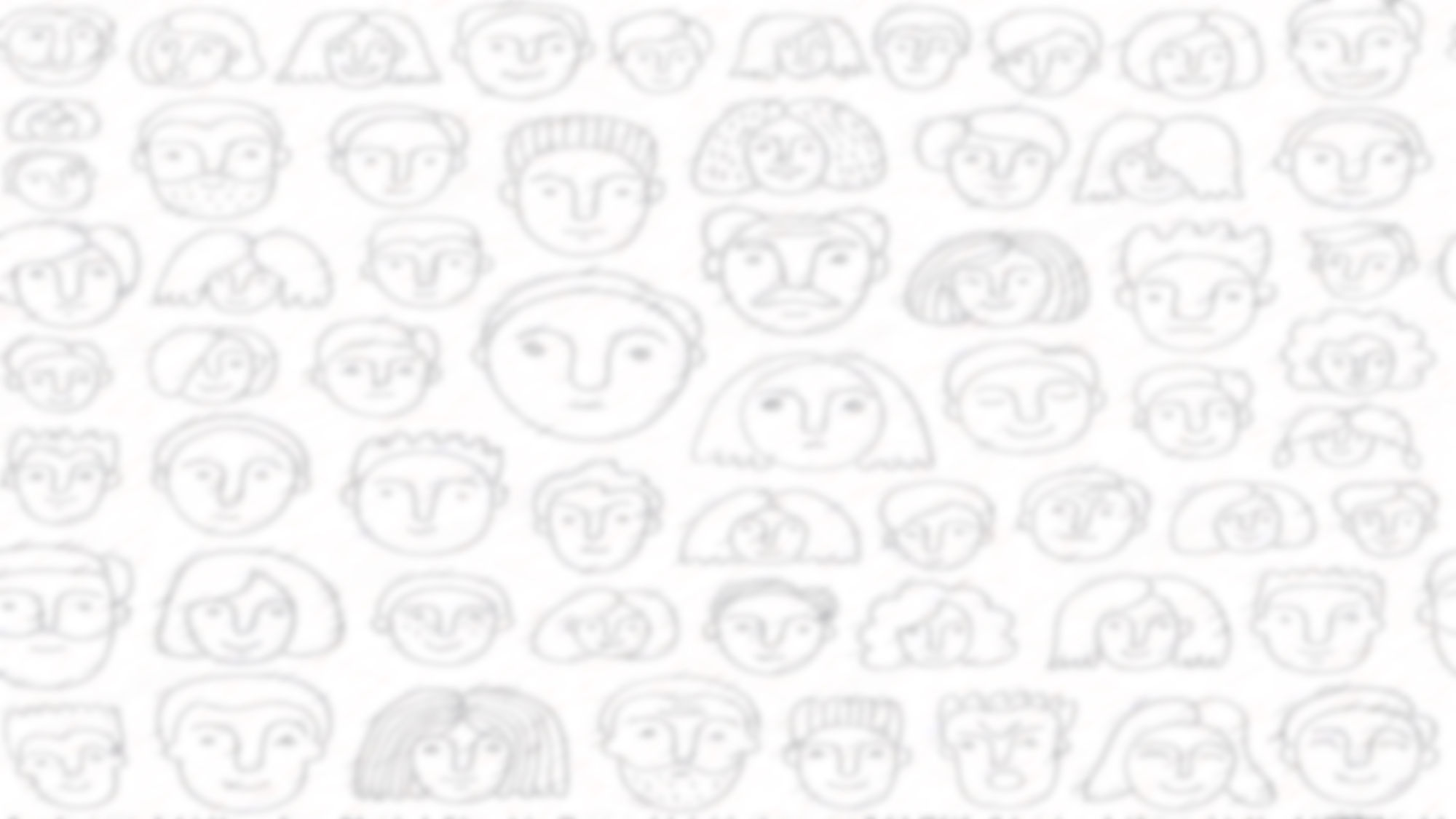 Предпринимательские навыки
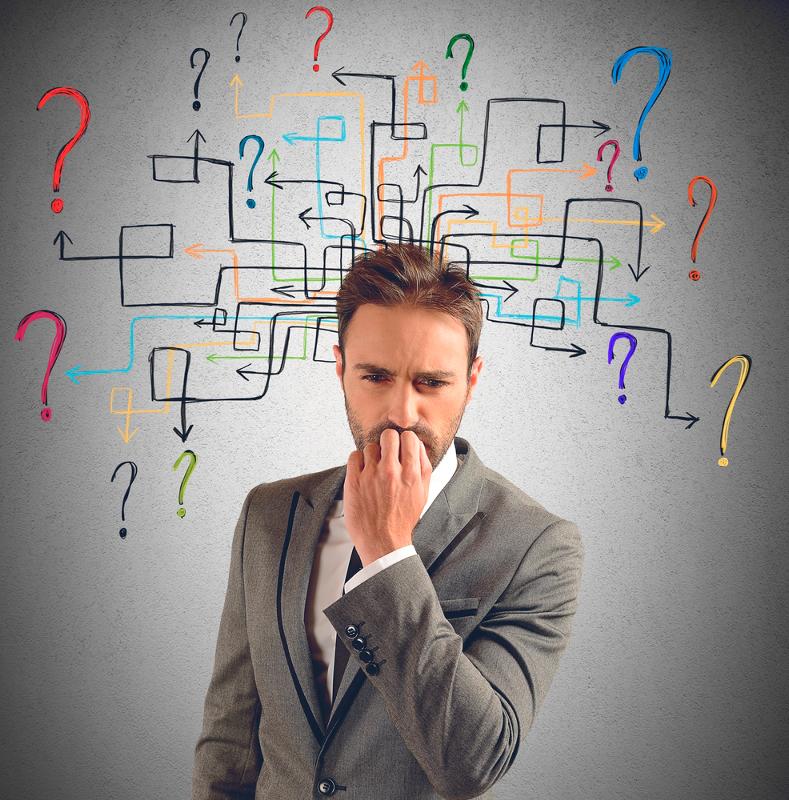 бизнес-планирование,
финансовое моделирование, 
понимание маркетинговых процессов, 
навыки продвижения бизнеса и управления репутацией
+ все вышеперечисленные
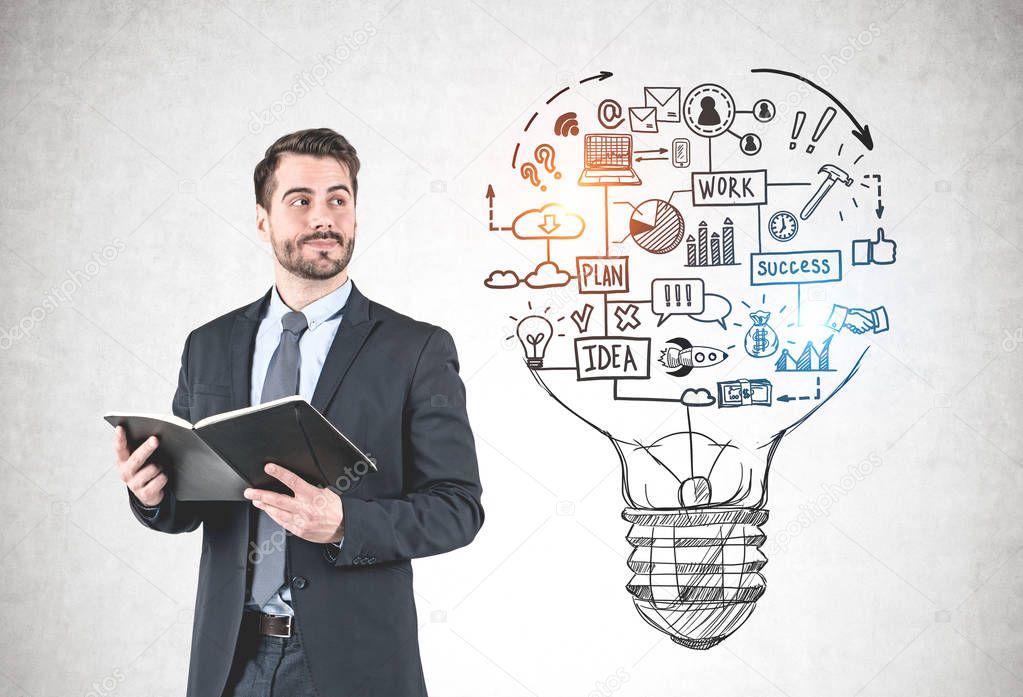 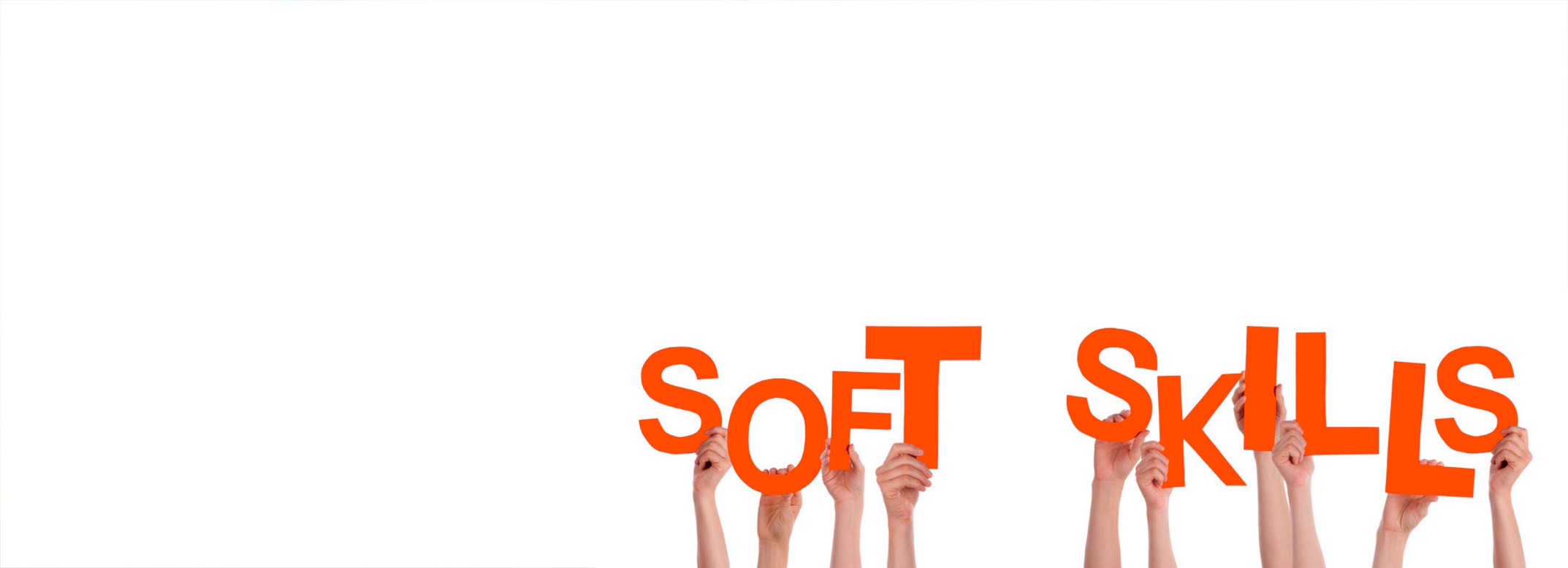 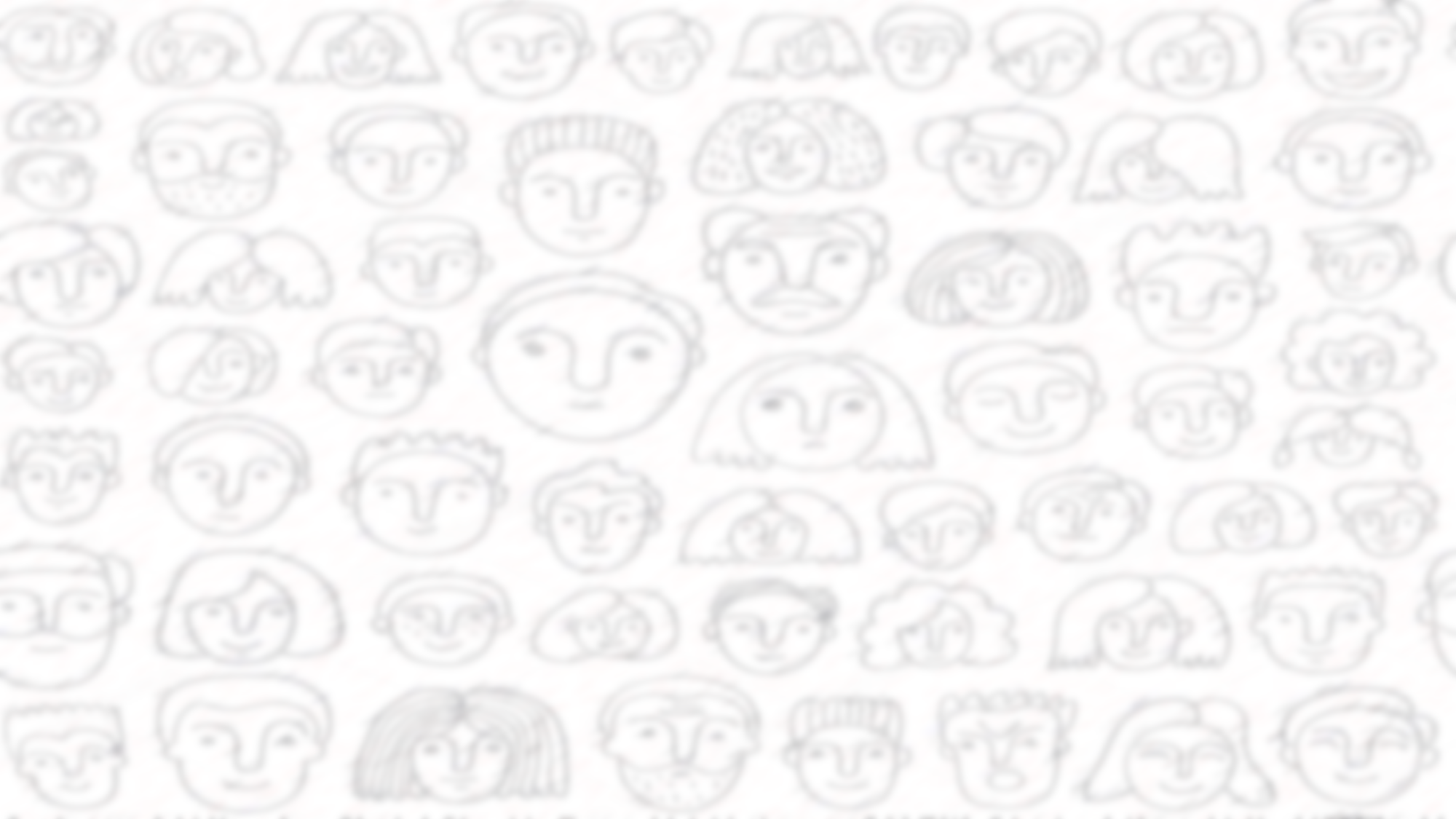 Вопросы для самопроверки: 
Что значит «Soft skills» ?
Какимм образом такие навыки помогают в построении своей трудовой карьеры ?
Подумайте, какие навыки Soft skills  вы уже имеете и над какие навыки  еще нужно в себе развить?
Ответы необходимо отравить на почту olya.iva@mail.ru